ПРИЛОЖЕНИЕ 2 – ПРИМЕРИ
ТЕОРИЯ НА ПРОМЯНАТА – ПРИМЕРИ ОТ ПАРНЬОРИТЕ
За да подпомогне успешното завършване на Резултат 3 от проект «Шампиони в борбата с климатичните промени», финансиран по програма Еразъм+, всеки партньор е поканен да предостави пример за илюстриране развитието на Теория на промяната.
Археологически комплекс «Раткроган», Роскомон, Ирландия	3
01
Европейски институт за електронно обучение (EUEI), Дания	7
02
03
ADCMoura, Португалия	12
ANATOLIKI SA-Организация за местно развитие, Солун, Гърция 	21
04
[Speaker Notes: Quotation slide 2]
01
Археологически комплекс “Раткроган”, Роскомон, Ирландия
НАЧАЛО НА ИНИЦИАТИВАТА
ДЪЛГОСРОЧНА ЦЕЛ
ЗИНТЕРЕСОВАНИ СТРАНИ
Раткроган е добре запазен, праисторически и средновековен археологически комплекс, разположен сред богати земеделски пасища в самото сърце на окръг Роскомон, Ирландия, собственост на местни фермери, които обработват земята от поколения. Този комплекс от археологически обекти е в предварителния списък за статут на ЮНЕСКО за световно наследство (Кралски обекти на Ирландия) като признание за неговото национално и международно значение.
 
Районът Раткроган традиционно се свързва с производството на говеждо месо и говедовъдството като цяло; това остава основен поминък за Раткроган и до наши дни. Около две трети от фермерите са регистрирали археологически паметници или обекти в земите си, а около 60% карстови дупки и изчезващи потоци.
 
Местната фермерска общност е инициатор на проекта.
Опишете как е започнала инициативата, водеща до промяна, кои са инициаторите
Проект Устойчиво земеделие в археологически комплекс (АК) Раткроган (Farming Rathcroghan) има за цел да насърчи продължаване на животновъдството и земеделието в район Раткроган чрез предоставяне на насоки и икономическа подкрепа за фермерите за поддържане и подобряване на археологическия комплекс, като същевременно предоставя съпътстващи ползи за набор от екологични услуги – включително биоразнообразие, улавяне на въглерод и качество на водата.

Целите на проекта са:

Управление на земеделските земи в комплекса, с цел поддържане поминъка на местната фермерска общност.
Повишаване осведомеността и признанието сред широката общественост за значението на Раткроган като земеделски археологически комплекс и ролята на местната общност в грижите и опазването му.
Какво ще постигнем в бъдеще?
Опишете заинтересованите страни, вижте таблицата в Приложение 1
Археологически комплекс «Раткроган» е едно истинско партньорство между фермери, експерти по земеделие, историческо наследство и археология, местното социално туристическо предприятие и местната общност. Проектът се ръководи на местно ниво от общностна група, като нейни членове са местни собственици на земя и заинтересовани страни. През 2019 г. успешно са привлечени към проекта 45 местни фермера за защита и поддържане археологията на Раткроган в естествения й вид.
3
Какъв е истинският/те проблем/и, свързани с изменението на климата и загубата на биологично разнообразие?
Проект АК «Раткроган» предлага да се подобрят социално-икономическите условия на земеделието и животновъдството чрез разработване и тестване на иновативни решения за управление и поддържане на фермерските дейности в хармония с културните и екологични ценности на комплекса. (напр. качество на околната среда и състояние на археологическите обекти, насърчаване производството на качествени храни, подобряване състоянието на биоразнообразието, подобряване на системите за улавяне на въглерод и качество на водата). Фермерите в района се опитват да извършват дейността си по екологичните изисквания за района и са отворени за запазване целостта на Раткроган, но от друга страна са подложени на икономически и бюрократичен натиск да увеличат производството.
ИНТЕРВЕНЦИИ
ПРЕДПОЛОЖЕНИЯ И БАРИЕРИ
ПРОБЛЕМЪТ
Целите на проекта са:
Управление на земеделските земи в комплекса,  с цел поддържане поминъка на местната фермерска общност.
Насърчаване, съхраняване и опазване на археологическото, културното и екологичното наследство на района.
Подобряване качеството на водата и биоразнообразието.
Насърчаване на най-добрите практики във връзка с инициативите за улавяне на въглерод.
Създаване на система от пешеходни пътеки,  с цел осигуряване на обществен достъп до комплекса.
Повишаване осведомеността и признанието сред широката общественост за значението на Раткроган като земеделски археологически комплекс и ролята на местната общност в грижите и опазването му.
Помислете за възможни интервенции за постигане на желаните резултати
Ефикасно и ефективно управление и администриране на проекта, за да се демонстрира способност за завършване на работата по проекта в срок в режим на участие на много и различни институции и професионалисти. 
Ежегодни многократни посещения във ферми, инспекции и базирани на резултати обучения за внимателно наблюдение на напредъка на действията във фермите и археологическите интервенции за справяне с проблемите.
Осигуряване на подкрепа за предоставяне на качествена информация, изследване и разпространение на информацията под формата на добра практика за земеделие в археологическия комплекс.
Подпомагане на дейности по консервация на избрани археологически обекти като част от мисията на проекта за опазване на  културно-историческото наследство за бъдещите поколения.
Разпознаване на значението на действията по опазване на околна среда и климат, качеството на водата, за улавяне на въглерод, възстановяването на живи плетове, буферните зони за биоразнообразието и земеделски практики в по-широк селскостопански контекст.
Осигуряване на устойчивост на проекта, адаптиране към нови земеделски практики за опазване на хранителните вежества в почвата, биологично земеделие и селски туризъм, така че проектът да може да се адаптира към новите условия в бъдеще.
Популяризиране и публичност на работа по проекта сред всички заинтересовани страни и широката общественост, включително национални и европейски мрежи.
Опишете предположения за това как може да се случи желаната промяна, избройте възможните бариери
4
Списък на дейностите и съответните резултати. Мерките са предназначени да постигнат всички аспекти на целите на проекта.
Ефикасно и ефективно управление и администриране на проекта, за да се демонстрира способност за завършване на работа в мултиагенционен подход в рамките на срока.

 Множество посещения във ферми, инспекции и базирани на резултати упражнения всяка година за внимателно наблюдение на напредъка на действията във фермата и археологическите интервенции за справяне с проблемите.

 Да осигури и подпомогне предоставянето на качествена базирана информация, изследване и разпространение на информация за модел на най-добра практика за земеделие в археологическия комплекс.

 Подпомагане на археологически консервационни дейности върху избрани паметници като част от мисията на проекта за опазване на нашето културно наследство за бъдещите поколения.

 Да се признае значението на действията в областта на климата, качеството на водата, улавяне на въглерод, възстановяването на живи плетове, буферните ивици за биоразнообразието на дивата природа и чувствителните земеделски практики в по-широк селскостопански контекст.

 Изграждане на устойчивост и адаптивност в проекта в областта на новите земеделски практики като уплътняване на почвата, хранителни вещества в почвата, органично земеделие и селски туризъм, така че проектът да е в добра позиция да се адаптира към новите развития за бъдещето на модела EIP.
ИНДИКАТОРИ ЗА ОЦЕНКА НА ВЪЗДЕЙСТВИЕТО
ДЕЙНОСТИ И РЕЗУЛТАТИ
Използването на KPI (ключови индикатори за резултат) за проследяване на развитието и измерване на напредъка на годишна база чрез набор от идентифицирани действия.

Навременно и ефективно завършване на посещенията на стопанството в рамките на графика за календарната година.
Ефективно издаване на базирани на резултатите и действия плащания на земеделските стопани, за да се осигури подкрепа и сътрудничество на фермерите
Разработени планове за земеделските дейности във фермите, представени и одобрени в рамките на проекта.
Информация за постепенното подобряване на резултатите на фермата през целия жизнен цилъл на проекта.
Въвеждане на оценка на биоразнообразието и планове за биоразнообразие в годишните планове на стопанството.
Предлагане на фермерски продукти за демонстриране на иновативния характер на проекта – фермерство сред археологически пейзаж.
Редовни срещи на археолог на общността за напредък по проблемите и изпълнение на оперативните изисквания на Националната служба за паметниците.
Спазване на крайните срокове за отчет пред финансиращата организация за навременно осигуряване на финансиране.
Обучение на фермерите по предварително определена програма и график 
Уверете се, че годишните целеви разходи по проекта са постигнати за всеки елемент от бюджета на проекта.
Опеделяне на индикатори, които демонстрират напредък в постигане на определените резултати и съответните прагове
5
Всички цели, инициативи и разработки на проект АК «Раткроган» отразяват подхода на Ирландия към Европейската селска мрежа, който е един от най-амбициозните и успешни в Европа. Участието на общността и местната власт бяха ключови за успеха на нашата селска мрежа. Farming Rathcroghan е пример, който демонстрира истински подход отдолу нагоре с участието на местните общности и предоставянето на решения.

Националната селска мрежа допринесе за по-голяма обществена осведоменост за прекрасния лондшафт, на който всички ние се радваме в Ирландия, и как този ландшафт трябва да бъде опазен, ако искаме да продължим да произвеждаме висококачествена храна по екологично устойчив начин.
 
Националната селска мрежа показа, че е успешен модел и подходящо средство за адаптация към климатичните промени, опазване на биоразнообразие, биологично земеделие, въглероден отпечатък, емисии от фермите, качество на водата, демография на земеделието и баланс между половете и общността, фермерски модели.
ДОПЪЛНИТЕЛНА ИНФОРМАЦИЯ
Пейзажът на АК “Раткроган”
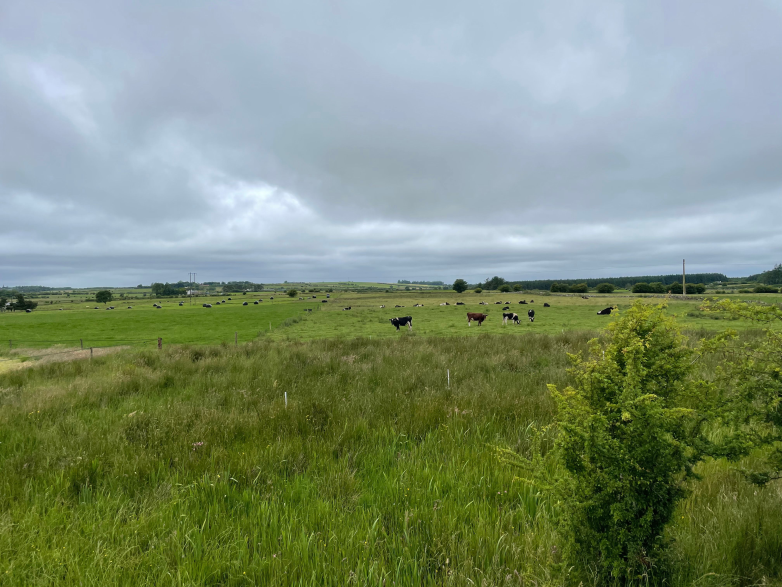 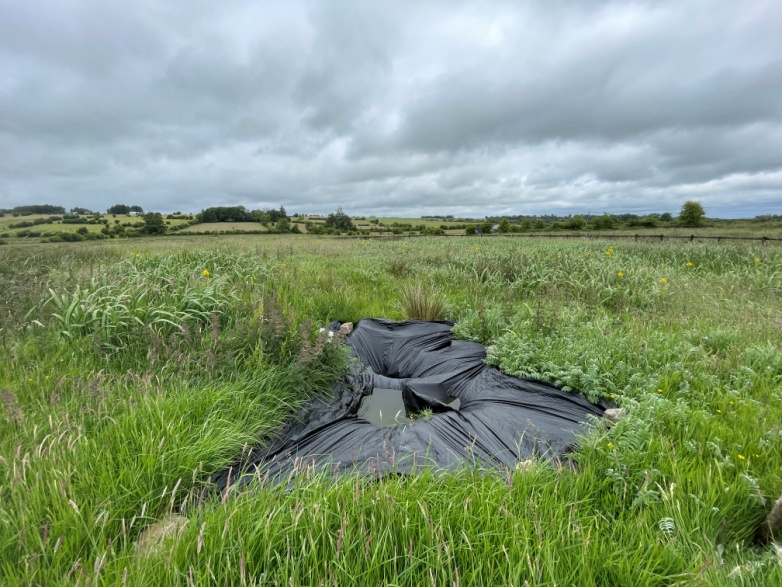 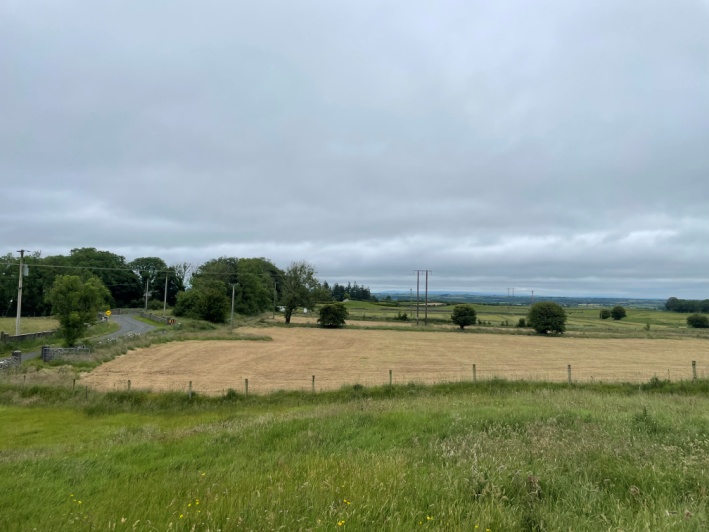 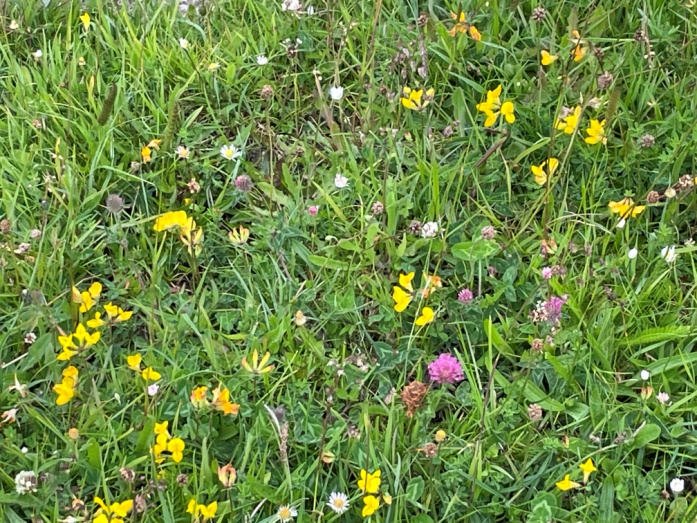 6
CCAC има за цел да катализира бързо намаляване на краткотрайните замърсители на климата, за да защити човешкото здраве, селското стопанство и околната среда. Дания е партньор от създаването му през 2012 г.
02
Европейски институт за електронно обучение (EUEI), Дания
НАЧАЛО НА ИНИЦИАТИВАТА
ДЪЛГОСРОЧНА ЦЕЛ
Опишете как е започнала инициативата, водеща до промяна, кои са инициаторите
Коалицията за климата и чистия въздух (CCAC) работи за намаляване на краткотрайните замърсители на климата (SLCP), като подкрепя партньори от цяла Европа в създаването на политики и практики за значително намаляване на техните емисии.
 
„Коалицията за климата и чистия въздух обединява лидери, които работят заедно, за да стигнат до мащабни решения. Става въпрос за сътрудничество с национални правителства, градове, компании, групи на гражданското общество, всички работещи заедно за справяне с най-спешните проблеми на днешния ден: въздухът, който дишаме, и екзистенциалното изменение на климата, пред което сме изправени.“ Андрю Стиър, президент и главен изпълнителен директор на Световния институт за ресурси.

Коалицията за климата и чистия въздух и намаляване на краткотрайните климатични замърсители (CCAC) стартира от Програмата на ООН за околната среда United Nations Environment  Programme (UNEP) на 16ти февруари 2012. CCAC има за цел да катализира намалението на краткотрайните замърсители на климата, за да защити човешкото здраве, селското стопанство и околната среда климатични замърсители. Дания е партньор от създаването на Коалицията през 2012 г. Тъй като Дания продължава да върви по пътя към „по-зелено“ и по-устойчиво бъдеще, тя ще работи в тясно сътрудничество с доверени партньори, които да постигнат своите очертани цели. Това е жизненоважно за постигане на промени в голям мащаб.
За да постигне реални  намаления на змърсяванто, Коалицията се фокусира върху четири ключови стратегии:

Подпомагане процеса на трансформации чрез предоставяне на знания, ресурси и технически и институционален капацитет за действие и подпомагане споделянето на информация, опит и експертиза.
Осигуряване на подкрепа за действия за поставяне на краткотрайните замърсители на климата на политическата карта чрез застъпничество на всички нива на управление и в частния сектор и гражданското общество.
Увеличаване на наличността и достъпа до финансови ресурси в подкрепа на успешното прилагане на мащабни действия.
Повишаване на научните познания, за да се помогне на лицата, вземащи решения, да предприемат мащабни действия и да популяризират многобройните ползи от тези действията по отношение на краткотрайните замърсители на климата.
Какво ще постигнем в бъдеще?
7
Тези стратегии ще доведат до: 

	Здраве. Действията за намаляване на краткотрайните замърсители на климата имат потенциала да постигнат множество ползи. Например, всяка година повече от 6 милиона души умират преждевременно от замърсяването на въздуха на закрито и на открито. До голяма степен за това са виновни краткотрайните замърсители на климата.

Бързите действия срещу краткотрайните замърсители на климата, като въвеждане използването на съвременни печки за готвене и отопление и на чисти горива, имат потенциала да предотвратят над 2 милиона преждевременни смъртни случаи всяка година.

	Селско стопанство. Намаляването на метана и черния въглерод може да предотврати големи загуби на реколта. Днешните глобални относителни загуби на добив, дължащи се на тропосферното (тропосферата е първият и най-долният слой на атмосферата на Земята) излагане на озон, варират между 7-12 % за пшеница, 6-16 % за соя, 3-4 % за ориз, и 3-5 % за царевица.

Освен това черният въглерод влияе върху образуването на облаци, които имат отрицателен ефект върху фотосинтезата, процес жизненоважен за растенията. Бързото намаляване на краткотрайните замърсители на климата, например чрез улавяне на газ от сметичата (landfill gas) или възстановяване на метан от въглищни мини, има потенциала да избегне годишните загуби на повече от 30 милиона тона реколта.

	Климат. Намаляването на замърсителите може да забави затоплянето, очаквано до 2050 г., с около 0,4 до 0,5 °C, намалявайки почти наполовина прогнозираното краткосрочно затопляне в сравнение с основния сценарий. Това обаче се отнася за едновременното намаляване на краткотрайните и дълготрайните климатични фактори.

Намаляването на краткотрайните климатични фактори без намаляване на дълготрайните емисии, особено на CO2, няма да намали съществено затоплянето на климата след няколко десетилетия. Следователно, дългосрочното смекчаване на изменението на климата предполага, че намаляването на емисиите на дълготрайни климатични фактори не може да бъде заменено с намаляване на краткотрайните климатични фактори.
Какво ще постигнем в бъдеще?
ЗАИНТЕРЕСОВАНИ СТРАНИ
ДЪЛГОСРОЧНА ЦЕЛ
Опишете заинтересованите страни, вижте таблицата в Приложение 1
Коалицията за климата и чистия въздух (CCAC) се бори с краткотрайните замърсители на климата и набира партньори от цял свят, включително и датското правителство, което активно демонстрира своя ангажимент за справяне с изменението на климата.
8
Истинските проблеми, свързани с изменението на климата и загубата на биоразнообразие, както и с краткотрайните замърсители, са многобройни и сложни. Някои от ключовите проблеми са:

Промени в климата: 
Промяната на климата се причинява от увеличаването на парниковите газове (главно въглероден диоксид) в атмосферата, които улавят топлината и причиняват повишаване на температурата на планетата. Това води до редица въздействия, включително покачване на морското равнище, по-чести и тежки жеги, суши и бури, както и промени в екосистемите и биоразнообразието.

Загуба на биоразнообразие: 
Загубата на биоразнообразие се причинява от редица човешки дейности, включително унищожаване на местообитания, прекомерна експлоатация, замърсяване и изменение на климата. Това може да доведе до изчезване на видове, нарушаване на екосистемите и загуба на екосистемни услуги, като опрашване и кръговрат на хранителните вещества.

Краткотрайни замърсители:
Краткотрайните замърсители, като сажди, метан и озон, имат значително въздействие върху климата и биоразнообразието. Те допринасят за замърсяването на въздуха, което се отразява на човешкото здраве, а също така имат затоплящ ефект върху планетата.

Взаимосвързаност:
Всички тези проблеми са взаимосвързани. Например изменението на климата може да причини загуба на биоразнообразие, което от своя страна може да допринесе за изменението на климата чрез намаляване на способността на екосистемите да абсорбират и съхраняват въглерод.

Справянето с тези проблеми ще изисква набор от решения, включително намаляване на емисиите на парникови газове, защита и възстановяване на биологичното разнообразие и намаляване на краткотрайните замърсители. Това също ще изисква колективни действия на глобално ниво, тъй като тези проблеми засягат всички и не могат да бъдат решени самостоятелно от нито една страна или група.
Какъв е истинският/те проблем/и, свързани с изменението на климата и загубата на биологично разнообразие?
ИНТЕРВЕНЦИИ
ПРОБЛЕМЪТ
Осигуряване на знания, ресурси, технически и институционален капацитет за действие и подпомагане споделянето на информация, опит и експертиза.
Оказване на подкрепа за действия за поставяне на краткотрайните замърсители на климата на политическата карта чрез застъпничество на всички нива на управление, в частния сектор и сред гражданското общество.
Увеличаване на наличността и достъпа до финансови ресурси в подкрепа на успешното прилагане на мащабируеми трансформационни действия.
Подобряване на научните познания, за да помогне на вземащите решения да разширят действията си и да популяризират многобройните ползи от действията по отношение на краткотрайните замърсители на климата.
Помислете за възможни интервенции за постигане на желаните резултати
9
Промяната се случва чрез повишаване на осведомеността, поемане на ангажимент от страна на европейските държави да направят промяна в използването на краткотрайни замърсители на климата (SLCP).
Бариерите включват:
Ограничена осведоменост и политическа воля: много хора и политици не са наясно с въздействието на SLCP или не ги виждат като приоритет.
В сравнение с други неотложни проблеми. Това може да доведе до липса на политическа воля за инвестиране в намаляването на тези замърсители.
Цена: в някои случаи намаляването на SLCP може да бъде скъпо. Например замяната на флуоровъглеводорид (HFC) с по-щадящи околната среда алтернативи може да бъде скъпа, особено в развиващите се страни, където финансирането на екологични инициативи е ограничено.
Технологични ограничения: някои сектори може все още да нямат достъпни или жизнеспособни алтернативи на SLCP. Например, има ограничени алтернативи на дизела в тежкотоварния транспорт, който е значителен източник на емисии на черен въглерод.
Липса на координация: справянето с SLCPs изисква координирани усилия от множество сектори и заинтересовани страни, включително правителства, частния сектор и гражданското общество. Липсата на координация и сътрудничество между тези групи може да попречи на напредъка.
Опозиция от интереси: индустрии, които разчитат на производството или използването на SLCPs, като индустрията за изкопаеми горива или производителите на HFCs, може да се противопоставят на усилията за намаляване на тези замърсители, за да защитят своите печалби.
Предизвикателства при прилагането: дори когато страните са се ангажирали да намалят SLCPs, може да има предизвикателства при прилагането на политики и инициативи за постигане на тези цели, включително липса на инфраструктура, ограничен капацитет и слаби механизми за прилагане.
Опишете предположения за това как може да се случи желаната промяна, избройте възможните бариери
ДЕЙНОСТИ И РЕЗУЛТАТИ
ПРЕДПОЛОЖЕНИЯ И БАРИЕРИ
Намаляване на глобалното затопляне:
SLCP допринасят значително за глобалното затопляне, така че намаляването или премахването на тяхната употреба може да има значително въздействие върху намаляване скоростта на глобалното затопляне.

Подобряване на качеството на въздуха:
много SLCP също са вредни замърсители на въздуха, които имат отрицателно въздействие върху човешкото здраве. Намаляването или премахването на употребата им може да доведе до подобряване качеството на въздуха и намаляване на свързаните с това въздействия върху здравето.

Повишаване на продоволствената сигурност:
SLCP могат също да имат отрицателно въздействие върху селското стопанство и продоволствената сигурност. Намаляването или премахването на SLCPs може да подобри селскостопанската производителност и продоволствената сигурност.
Списък на дейностите и съответните резултати. Мерките са предназначени да постигнат всички аспекти на целите на проекта.
10
Спестяване на разходи:
Намаляването на може да изисква известна предварителна инвестиция, но дългосрочните спестявания могат да бъдат значителни. Например, намаляването на емисиите на черен въглерод може да спести разходи, свързани със здравеопазването и загуба на производителност поради заболявания, свързани със замърсяването на въздуха.

Подкрепа за устойчиво развитие:
Много от стратегиите за намаляване на краткотрайните замърсители, като енергийната ефективност и използването на възобновяема енергия, могат също да подкрепят устойчивото развитие и да намалят бедността в развиващите се страни.
Списък на дейностите и съответните резултати. Мерките са предназначени да постигнат всички аспекти на целите на проекта.
ДЕЙНОСТИ И РЕЗУЛТАТИ
ИНДИКАТОРИ ЗА ОЦЕНКА НА ВЪЗДЕЙСТВИЕТО
Има няколко индикатора, които могат да се използват за доказване на напредъка към резултати от намаляване употребата на краткотрайни климатични замърсители (SLCP):
 
Намаляване на емисиите: един ключов индикатор за напредък е намаляване емисиите на SLCP, като метан, черен въглерод и хидрофлуоровъглеводороди, които могат да бъдат проследени с помощта на регистриране на емисиите.
 
Прилагане на политики и разпоредби: друг показател за напредък е приемането на политики и разпоредби, насочени към намаляване на SLCP. Те могат да включват разпоредби относно емисиите от превозни средства, строителни кодекси, които насърчават енергийната ефективност и забрани за производството и използването на определени SLCP.
 
Инвестиции в чисти технологии: напредъкът може да бъде доказан и чрез размер на инвестиции в чисти технологии, които могат да помогнат за намаляване или премахване използването на SLCP, като възобновяеми енергийни източници, електрически превозни средства и алтернативни хладилни агенти.
 
Подобряване на качеството на въздуха: намаляването на SLCPs може да доведе до подобряване качеството на въздуха, което може да бъде проследено с помощта на станции за мониторинг на качеството на въздуха и свързани здравни данни.
 
Подобряване на производителността в селското стопанство: друг индикатор за напредък е подобряване производителността в селското стопанство, което може да бъде проследено с помощта на измерители като добиви на култури, показатели за продоволствена сигурност и свързани икономически данни.
 
Обществена осведоменост и ангажираност: напредъкът може също да бъде доказан чрез повишена обществена осведоменост и ангажираност по въпроса за SLCPs, както и приемането на индивидуални действия за намаляване на емисиите, като икономия на енергия и избор на устойчив транспорт.
Опеделяне на индикатори, които демонстрират напредък в постигане на определените резултати и съответните прагове
11
03
ADCMoura, Португалия
НАЧАЛО НА ИНИЦИАТИВАТА
Опишете как е започнала инициативата, водеща до промяна, кои са инициаторите
Във време, когато Португалия се бори с последиците от изменението на климата, излагайки я на опасностите, произтичащи от покачването на морското равнище, продължителните суши и повишения риск от пожари, и когато голямото предизвикателство на следващите десетилетия е именно намаляването на емисиите на парникови газове и за постигане на въглеродна неутралност през 2050 г., може да се види, че транспортният сектор отговаря за около ¼ от емисиите, главно поради факта, че голяма част от населението използва собствен автомобил в много от своите пътувания, вместо да използва активно алтернативни форми на мобилност, като тази, предоставена от велосипеда. Ето защо не е изненадващо, че през 2018 г. ECF - Европейската федерация на велосипедистите постави Португалия на 27-ма позиция от 28 европейски държави по отношение на предоставени условия за колоездене, поради високия процент на произшествия и ниския дял на колоезденето. От друга страна, данните от Евробарометър за 2014 г. показват, че в Португалия само 1% от хората използват велосипеда като основно средство за транспорт в ежедневието си (23% ходят пеша, но 47% използват автомобили). Според същия Евробарометър Португалия е една от страните в ЕС, където се практикуват по-малко физически упражнения (73% от португалците никога не ги правят).
Тази реалност се усеща и в град Моура, в югоизточната част на Португалия, където дълбоко вкоренената култура на зависимост от автомобила и неизползването на форми на активна мобилност и стратегия за предпочитане на индивидуалния автомобил допринасят за стотици превозни средства, задвижвани с вътрешно горене, влизащи и движещи се всеки ден в малкия град Моура, където живеят около 8000 души. В град с исторически център с тесни улици и където крайните точки на географско положение са само на два километра една от друга, не е нито разбираемо, нито разумно автомобилът да бъде транспортното средство, използвано за предевижване. Основните причини за пътуване са работа, учене и пазаруване, като разстоянията често са по-малко от 500 метра! Освен това превозни средства влизат в града за снабдяване на търговски обекти. Практическите ефекти от тази ситуация са: чести задръствания в историческия център, търговските зони и в близост до училищата, замърсяването на въздуха със сериозни последици за общественото здраве. В допълнение към свързаните с това рискове и патологии са заседналият начин на живот, предизвикан от злоупотребата с автомобила, пътната безопасност за пешеходците, особено по тесните улички, превърнати в паркинги, което прави рационалното и устойчиво присвояване на обществено пространство неосъществимо. Накратко, вредите от използване на автомобили в Моура възлиза на много хиляди евро годишно.
12
Опишете как е започнала инициативата, водеща до промяна, кои са инициаторите
Създадената неустойчива среда за развитие на града подтиква  група от участници/местни лидери (Група за местно планиране и действие), заинтересовани от решаването на проблема и като защитници на изменението на климата,  да обединят усилията си и да изградят и приложат на практика в град Моура местен план за активна велосипедна мобилност (PLMAC), като по този начин прави възможно максимизирането на ползите, произтичащи от използването на велосипеда за здравето, икономиката, заетостта, околната среда и гражданството.

Групата за планиране и местно действие (Шампиони за изменението на климата) включва: ADCMoura, кметството на Моура, енорийския съвет на Моура, група училища Santo Amador, асоциация за търговия, услуги и туризъм в Бежа, местно здравно звено Baixo Alentejo (чрез здравен център Моура), частни институции за социална солидарност на Моура.

Групата  е планирала конкретни дейности в краткосрочен, средносрочен и дългосрочен план, на различни нива на интервенция: а) Инфраструктура и интермодалност, б) Изграждане на капацитет и подкрепа, в) Култура и поведение. 

Групата е част от националната инициатива в Португалия за кръгови градове - CircularNet, включваща 8 португалски града, включително Моура, насърчавана от португалското правителство чрез Министерството на околната среда и климатичните действия. Тази правителствена програма е насочена към подкрепа и овластяване на общините и техните общности в прехода към кръгова икономика, като активната мобилност е една от приоритетните теми. На свой ред тя е в съответствие с Цели за устойчиво развитие на ООН ЦУР 4, 11, 12, 13 и 17.
НАЧАЛО НА ИНИЦИАТИВАТА
ДЪЛГОСРОЧНА ЦЕЛ
«Да насърчи и превърне в ежедневие използването на велосипеди като транспортно средство като постепенно замени индивидуалния транспорт, захранван с изкопаеми горива.» Като превърне активното колоездене в най-популярния начин за пътуване на кратки разстояния и подобри взаимодействието с други форми на активна и/или устойчива мобилност в гр. Моура значително ще се подобри  качеството на живот на неговите жители, с ползи за здравето, икономиката и заетостта, околната среда и гражданството.

Цели за 2030 (дългосрочни)
Дял на пътуванията с велосипед в град Moura - 10 %.
Дял на пътуванията с електрически превозни средства, различни от велосипеди, в град Мура - 10%.
Обща дължина на велосипедните алеи и/или маршрути, предназначени изключително за пешеходци и велосипедисти в град Moura - 2 км. 

С цел оценка и мониторинг на резултатите от Местния план за активна велосипедна мобилност са поставени и междинни цели за 2025 г.
Какво ще постигнем в бъдеще?
13
Цели до 2025 г. (средносрочен план)

Дял на пътуванията с велосипед в град Moura - 3 % 
Дял на пътуванията с електрически превозни средства, различни от 
  велосипеди, в град Moura - 5 %. 
Обща дължина на велоалеите и/или маршрутите, предназначени
  изключително за пешеходци иколоездачи в гр. Моура -1000 м.

Цели за 2023 г. (в краткосрочен план)

Изготвяне на ръководство с анализ на ситуацията
Идентифициране на предимствата и причините за Местен план за 
  активна велосипедна мобилност 
Определяне на целите, мерките/дейностите за изпълнение и 
  консултация със заинтересованите страни
Създаване на мрежа от шампиони за активна велосипедна 
  мобилност, която отговаря за насърчаването и проследяването на 
  изпълнението на дейности/мерки, както и индикатори за  
  мониторинг и оценка на плана.
Какво ще постигнем в бъдеще?
ДЪЛГОСРОЧНА ЦЕЛ
ЗИНТЕРЕСОВАНИ СТРАНИ
Опишете заинтересованите страни, вижте таблицата в Приложение 1
Те са членовете на Групата за местно планиране и действие (Шампиони по изменението на климата):

ADCMoura - асоциация за местно развитие с богат опит в проектирането и провеждането на процеси на участие и изграждане и управление на мрежи за сътрудничество;

Община Моура и Freguesia de Moura и Santo Amador (Енорийски съвет) - местни власти, целящи да защитават интересите на населението, пребиваващо на територията на Моура, чрез избрани от тях представителни органи, които имат правомощия именно в областта на градското планиране и развитие;

Agrupamento de Escolas de Moura (Обединение на училищата в Моура) - организационна единица на образователната система със собствени административни и управленски органи, включваща заведения за предучилищно образование и една или повече степени и цикли на обучение, базирани на общ педагогически проект. Един от органите на управление на обединението е Общият съвет. Това е съвещателен орган, отговорен за определяне на насоките на дейността на училищата, осигуряващ участието и представителството на образователната общност (учители, непедагогически персонал, ученици, родители и настойници, местна общност и местни власти);

Escola Profissional de Moura (Професионално училище) - алтернативно учебно заведение за млади хора, завършващи основно образование (9-ти клас), насочено към обучение на средно ниво висококвалифицирани технически кадри, в съответствие с нуждите на пазара на труда и с приоритетите и стратегиите за местно/регионално развитие;
14
Опишете заинтересованите страни, вижте таблицата в Приложение 1
Associação do Comércio, Serviços e Turismo e Comerciantes do Distrito de Beja (търговска асоциация) – асоциация на бизнеса от сектора на търговията и услугите, способна в рамките на своята дейност да създава нови услуги и да установява партньорства, които се вписват в предварително определена стратегия за развитие и отговарят на нуждите на своите членове;

Baixo Alentejo Local Health Unit (чрез здравен център Моура) - отговатя за предоставянето на първична здравна помощ, както и за осигуряване на обществените здравни дейности и необходимите средства за упражняване на правомощията на здравния орган в община Мура;

IPSS of Moura - Instituições Particularidades de Solidariedade Social – обединение на организации, активни в области като социална сигурност, здравеопазване и образование, като се стремят да реагират  на извънредни социални ситуации и да подкрепят най-уязвимите граждани: деца и млади хора в опасност; възрастни хора; хора с увреждания и нетрудоспособност и др.
ЗИНТЕРЕСОВАНИ СТРАНИ
ПРОБЛЕМЪТ
Какъв е истинският/те проблем/и, свързани с изменението на климата и загубата на биологично разнообразие?
Противно на нарастващата тенденция за използване на велосипеди в развитите общества и това, което се препоръчва от няколко директиви на ЕК, в град Моура преобладава автомобилният трансорт. Негативното въздействие от този транспорт се изразява във висока консумация на енергия, повишени емисии на CO2, атмосферни замърсители и шум, задръствания, лошо качество и по-малък потенциал за използване на привлекателни обществени пространства, т.е. отрицателно въздействие върху икономическата конкурентоспособност, общественото здраве и качеството на живот на обитателите.

Неизползването на потенциала на велосипедния трнспорт има отрицателни последици и по отношение на мобилността, достъпността и социалното изключване, особено за населението в неравностойно положение, живеещо в покрайнините на града. Проблемите, свързани с мобилността и плавността на движението, са особено остри в историческия център на града, където пътната мрежа е по-гъста, по-тясна и по-криволичеща, в близост до търговските обекти и в близост до учебните заведения, особено в началото и края на учебния ден.

Сегашното разпространение на използването на автомобили в общността на Моура не е непременно резултат от свободен избор, а от набор от социално-икономически, инфраструктурни и културни обстоятелства, които обуславят моделите на мобилност от десетилетия. По този начин, в допълнение към промените на ниво градско планиране и инфраструктура, е необходимо също така да се промени вкорененото поведение процес, който не е незабавен или линеен и който изисква солидно и продължително политическо лидерство и ангажираност от страна на заинтересованите страни.
15
Местният план за активна велосипедна мобилност в Моура  е опрделил интервенции в 6 области:

01 – Правна рамка
Правна рамка, гарантираща безопаността на велосипедистите
Регулиране на територията в полза на активните видове транспорт
02 – Научно изследователска дейност
Задълбочаване и разпространение на технически и научни знания
03 – Инфраструктра и интермодалност
Лесна и атрактивна активна мобилност, с подходяща инфраструктура
Насърчаване на интермодалността и интеграцията с обществения транспорт

04 – Изграждане на капацитет и подкрепа
Взаимодействие  с пешеходци, велосипедисти и водачи на автомобили
Обучение на професионалисти
Надзор на законови и регулаторни несъответствияФинансови стимули

05 – Поведение и култура
Насърчаване на силна култура на активна мобилност (особено колоездене)

06 – Мониторинг и оценка
Мониторинг на мерките и резултатите
Оценка на ефективността и възвръщаемост на инвестициите.
Помислете за възможни интервенции за постигане на желаните резултати
ПРЕДПОЛОЖЕНИЯ И БАРИЕРИ
ИНТЕРВЕНЦИИ
За успешното изпълнение на Местния план за активна велосипедна мобилност е необходимо да се гарантира набор от изисквания (критични фактори за успех), без които няма да е възможно да се постигнат очакваните резултати. Преди всичко :

Ясен и постоянен политически ангажимент
  Стимулиране участието на заинтересованите страни, не само на 
    местно, но и на регионално и национално ниво, като централна,
    регионална и местна публична администрация, други публични и
    частни институции и гражданското общество. 

  Интегриране на целите за активна велосипедна мобилност в
    процесите на градско и инфраструктурно управление и планиране
    на общинско ниво.

Адекватно финансиране
Насърчаване на политики и действия, с финансови средства, които благоприятстват активния транспорт в трите приоритетни области на намеса на Местния план за активна велосипедна мобилност: инфраструктури и интермодалност, обучение и подкрепа, както и култура и поведение.
Опишете предположения за това как може да се случи желаната промяна, избройте възможните бариери
16
Местни стратегии
Да се насърчават подходи, подходящи за местните специфики в управлението на активната велосипедна мобилност.

Компетентни и отдадени човешки ресурси
Да се насърчава интернализацията на специфични приоритети и компетенции в субектите/институциите, които са заинтересовани страни в промяната.

Непрекъснато подобряване на продуктите, процесите и услугите
Да се осигурява постоянен мониторинг на резултатите и насърчава критично и обосновано изследване и анализ.

Основен фокус върху ученици и студенти
Да се създават условия за промяна на поведението на маладите хора.

Фокус върху възрастни хора и хора с увреждания
Да се осигурят добри условия за достъп до обществено пространство за хора с увреждания и/или намалена подвижност.
Опишете предположения за това как може да се случи желаната промяна, избройте възможните бариери
ПРЕДПОЛОЖЕНИЯ И БАРИЕРИ
ДЕЙНОСТИ И РЕЗУЛТАТИ
Списък на дейностите и съответните резултати. Мерките са предназначени да постигнат всички аспекти на целите на проекта.
Изпълнението на Местния план за активна велосипедна мобилност предполага реализиране на мерки и дейности, добре планирани и с определени финансови ресурси, а именно:

01 – Правна рамка
Преглед и публикуване на Нареба за сигнализацията, движението и паркирането в град Мура.
Публикуване на Надеба за активна мобилност в гр. Моура.
Включване на механизми за насърчаване на активна мобилност в общинското законодателство (напр. в обхвата на градското планиране и/или строителните разпоредби).  

02 – Научно развойна дейност
Подкрепа на изследвания, приложени към местния контекст (например чрез насърчаване и награждаване на местни разработки и оценка на разработки от други страни по темата за активна мобилност в Мура).
Насърчаване на споделянето на специализирани знания с общността по достъпен начин (напр. чрез уебсайт, страници в социални медии, различни приложения).
17
03 – Инфраструктра и интермодалност
Реализиране на малки инвестиции като: тестване на движението по специализирана летна за активна мобилност, свързваща покрайнините с центъра на град Моура; 
Обявяване на ден без автомобили в историческия център на Моура в петък;
Отстраняване на препятствията по пътищата и създаване на условия за безопасно преминаване с велосипеди през  кръстовищата, прелезите и др.;
Изграждане на съоръжения за паркиране на велосипеди (в близост до училища, автогара, квартални търговски центрове, големи търговски центрове в покрайнините, центрове за обществени/административни услуги, хотели и друго туристическо настаняване, здравни центрове, обществени градини и др.);
Инсталиране на три зарядни станции за електрически велосипеди;
Насърчаване на две обозначени велосипедни алеи за спорт и отдих (свързващи центъра на града с крайградските и селските райони, като също така насърчават велосипедния туризъм).
Създайте склад в покрайнините на града за прехвърляне на стоки между тежкотоварни автомобили и карго велосипеди, което ще направи доставките в целия град по-ефективни;
Насърчаване на прилагането на дигтална общинска платформа за споделени велосипеди, с експериментални станции в близост до СОУ на гр. Моура, центъра на града и автогарата.

04 – Изграждане на капацитет и подкрепа
Разработване на обучителна рамка за деца и възрастни (насочена към развиване на умения за каране на велосипед, в защитен контекст (основно ниво) и в пътна среда (ниво за напреднали), включително обучение как да карате велосипед, поддръжка на велосипед.
Включване на колоезденето като извънкласен предмет (в определен и безопасен периметър (училище - 1-ви цикъл), но също и в обществено пространство (път - 2-ри и 3-ти цикъл и средно училище).
Засилване на обучението за пътна безопасност за различни общностни групи;
Обучение на обучители в сферата на активна и устойчива мобилност; 
Изграждане на местен капацитет и провеждане на дискусии за  насърчаване на активната мобилност, използване на велосипеди и за ефекта върху изменението на климата;
Прилагане на мерки за подкрепа за придобиване на конвенционални и електрически велосипеди (напр.: чрез финансиране от Екологичния фонд; чрез общинския бюджет и други линии за финансиране).
Списък на дейностите и съответните резултати. Мерките са предназначени да постигнат всички аспекти на целите на проекта.
ДЕЙНОСТИ И РЕЗУЛТАТИ
18
05 – Поведение и култура
Създаане на възможности за признаване на „шампиони за активна велосипедна мобилност“ чрез награди, ваучери, печати за качество или други форми (независимо дали колективни субекти или отделни граждани, които се отличават със своя вдъхновяващ пример).
Интервенция с млади хора в училищна възраст (в областта на образованието за активна и устойчива мобилност и за важността на достъпността и поведеието на пътя, на всички нива на образование).
Насърчаване на промяната в поведението на определени групи от населението (работници, студенти, велосипедисти, възрастни граждани и хора с намалена подвижност чрез ресурси, инициативи и комуникационни кампании).
Създаване на интегрирана дигитална комуникационна платформа (включително уебсайт, приложения и социални мрежи, централизиране и предоставяне на полезни и подходящи ресурси и информация и подобряване на комуникацията).
Насърчаване и подкрепа за организиране на събития и инициативи, популяризирани от общността/гражданското общество (ден без автомобили, роудшоута, „велосипедно влакче“ или група деца, пътуващи с колело вкъщи-училище-вкъщи, придружени от възрастни, екскурзии на адаптирани велосипеди (триша) за възрастни хора и/или хора с намалена подвижност).
Насърчаване на рекламни кампании и активиране на партньорства с местни и регионални медии.

06 – Мониторинг и оценка
Създаване на набор от качествени и количествени показатели за изпълнение, позволяващи да се измерват резултатите.
Адаптиране на системи за събиране на данни, позволяващи по-подробно проследяване на динамиката и въздействието на активната мобилност (напр. въпросници и интервюта, официални статистики, инсталиране на броячи за автомобили или велосипеди на два от входовете на града; измерватели на качеството на въздуха и шума).
Периодична оценка и преглед на местния план за активна велосипедна мобилност.

Очакваните резултати и ползи в различните области са:
Здраве
Потенциал за намаляване на жертвите от пътни произшествия
Подобряване на общото ниво на здраве и благосъстояние на населението. Ограничаване на заседналия начин на живот, затлъстяването и липсата на физическа активност.

Икономика и заетост 
Увеличаване на активния туризъм.
Намаляване на дела на изкопаемите горива в транспортния сектор.
Увеличаване на заетостта и създаване на стойност в сектора за продажба и ремонт на велосипеди. 
Намаляване на задръстванията и увеличаване на местната търговия.
Намаляване на тежестта върху националната здравно-осигурителна система.
Списък на дейностите и съответните резултати. Мерките са предназначени да постигнат всички аспекти на целите на проекта.
ДЕЙНОСТИ И РЕЗУЛТАТИ
19
Околна среда
Намаляване на емисиите на замърсители и емисиите на парникови газове в транспортния сектор. Намаляване на шумовото замърсяване.
Насърчаване на ефективна и устойчива транспортна система.

Общността и гражданите
По-безопасен, по-достъпен и привлекателен град, благоприятстващ активния транспорт.
Намаляване на социалните неравенства в достъпа до работа, образование и потребление (а именно на групите в неравностойно положение, живеещи в покрайнините на града). 
Повишена мобилност и независимост сред най-младите и хората с намалена подвижност.
Списък на дейностите и съответните резултати. Мерките са предназначени да постигнат всички аспекти на целите на проекта.
ИНДИКАТОРИ ЗА ОЦЕНКА НА ВЪЗДЕЙСТВИЕТО
ДЕЙНОСТИ И РЕЗУЛТАТИ
Определените индикатори включват:

Изградени велосипедни ленти или специални велоалеи, в км
Брой учебни заведения, обслужвани от велосипедната мрежа
Брой обозначени велосипедни маршрута между центъра и покрайнините на Моура
Брой места за паркиране на велосипеди
Брой станции за споделяне на велосипеди
Брой паркоместа за споделени велосипеди 
Брой предоставени електрически велосипеди
Брой потребители на дигиталната комуникационна платформа, разграничаване между случайни и чести потребители
Съотношение между присъединилите се ученици на учебно заведение и общия брой ученици на всяко учебно заведение
Степен на удовлетвореност сред ученици и родители за анализиране на промяната във възприятието по отношение на активната мобилност
Брой публични/частни субекти, които се абонират за карго велосипеди
Брой публични/частни субекти, които се абонират за инвестиция в парк от велосипеди за превоз на служители
Брой заявления, подадени от индивидуални потребители и  организации за стимули за закупуване на велосипеди
Брой одобрени заявления
Брой ученици (на образователен цикъл) в училища, обхванати от училищен план за обучение за активна мобилност
Брой хора от определени групи от населението, обхванати от план за обучение за активна мобилност
Брой хора, които се учат да карат велосипед
Брой деца, придружавани от възрастни наставници при пътувания с велосипед по маршрут вкъщи – училище – вкъщи
Брой хора, ментори за градско колоездене
Брой специфични кампании за разпространение и осведоменост за активна мобилност
Брой изпълнени дейности за насърчаване на активна мобилност
Опеделяне на индикатори, които демонстрират напредък в постигане на определените резултати и съответните прагове
20
04
ANATOLIKI SA - Организация за местно развитие, Солун, Гърция
НАЧАЛО НА ИНИЦИАТИВАТА
ДЪЛГОСРОЧНА ЦЕЛ
ЗАИНТЕРЕСОВАНИ СТРАНИ
Опишете как е започнала инициативата, водеща до промяна, кои са инициаторите
“Echedorou Physis” е екологична група от жители на село Калохори, Солун, Гърция. Създаването на инициативата започна по време на пандемията от COVID-19, когато зачестиха дискусиите за различните екологични предизвикателства и изоставянето на делтата на река Галикос и лагуната Калочори. Инициативата започна от гражданите на близките села и крайградските квартали на град Солун, като призив за действие, за да запазим живи детските спомени от речните брегове и устието на река Галикос, като чисти и приветливи за посещение, и които смятат настоящата ситуация на пренебрегване за неподходяща. След продължителен период на дискусии, консултации и неформални действия, групата се трансформира в гражданска организация с нестопанска цел, ръководена от група местни жители на района, идващи от различни среди и професии.
Какво ще постигнем в бъдеще?
Основната краткосрочна цел, поставена при създаването на екологична група „Echedoros Physis“ беше реконструкцията на два стари, полуразрушени моста, разположени в пешеходен маршрут около делтата на река Галикос, като отправна точка за подмладяване на района и старите маршрути, съществуващи на територията. Междувременно няколко други проблема излязоха на повърхността, които насочиха дейността на групата и към други съществуващи екологични проблеми. Дългосрочната цел на групата е повишаване привлекателността на влажната зона, като съхранено и устойчиво място за посещение, като в същото време допринася за решаването на различни екологични предизвикателства.
Опишете заинтересованите страни, вижте таблицата в Приложение 1
През всичките си години на работа групата е създала няколко синергии с различни участници от град Калохори и градската мрежа на Солун. Като доброволна екологична група от активни граждани, “Echedoros Physis” представя в същото време уменията, опита и връзките на своите членове. Групата е установила няколко взаимодействия с публични органи и организации, работещи в района, като Регион Централна Македония, местната община Делта, Агенцията за естествена околна среда и изменение на климата на Аксиос Делта (N.E.C.C.A.) и други екологични и доброволчески организации. „Echedoros Physis” обаче не е свързан с никаква политическа ориентация, като е форма на изразяване на реалните нужди на района и визията на неговите жители.
21
Районът на делтата на река Галикос и лагуната на Калочори е защитена зона от 30 000 хектара, крайградска територия, разположена само на 10 километра от центъра на град Солун и също така защитена екологична зона от НАТУРА 2000. Въпреки близостта си до градската зона, проблемите, свързани с околната среда, изменението на климата и загубата на биоразнообразие са много:
 
 Замърсяване от близката индустриална зона
 Незаконен риболов на местни видове
 Незаконен лов на птици (чапли) и други защитени видове в зоната на НАТУРА 2000
 Изхвърляне на едрогабаритни отпадъци в лагуната на Калочори и крайбрежието на речната екосистема
 Изоставяне на района
Какъв е истинският/те проблем/и, свързани с изменението на климата и загубата на биологично разнообразие?
ИНТЕРВЕНЦИИ
ПРЕДПОЛОЖЕНИЯ И БАРИЕРИ
ПРОБЛЕМЪТ
Помислете за възможни интервенции за постигане на желаните резултати
Възможните намеси за постигане на желания резултат от “Echedoros Physis” са:

 Реконструкцията на старите, полуразрушени мостове по реката
 Подмладяване на територията и опазване на околната среда
 Опазване на водните видове и биоразнообразието на района
 Създаване на нови и запазване на стари туристически маршрути 
 Почистване на района от всякаква форма на отпадъци и замърсяване
“Echedoros Physis” се стреми, чрез реконструкцията на старите мостове, реновирането на пешеходните маршрути и привличането на туристи да бъдат инструмент за по-широко разпространение на многобройните проблеми, като форма на „призив за действие“ на политическо ниво за опазването на територията.

Досегашният опит на членовете на „Echedoros Psysis” показва, че въпреки усилията за минимизиране на екологичните проблеми в техния район на действие, незаконният лов и риболов, изхвърлянето на едрогабаритни отпадъци и проблемите със замърсяването се преместват и в близките територии.
Опишете предположения за това как може да се случи желаната промяна, избройте възможните бариери
22
Досега “Echedoros Physis” внедри и продължава да прилага няколко дейности в района:

Групата стартира кампания за групово финансиране, за да възстанови старите, полуразрушени мостове, намиращи се в защитената зона. Заложената финансова цел за строителните работи е почти постигната.
Членовете на екипа доброволно патрулират в района, идентифицират незаконни сметища, като информират местните власти, за да съдействат за отстраняването им.
Екипът често организира публични призиви към граждани за почистване на района.
Допринесли са за реновирането на т.нар. „Червен път“, който пресича защитената територия и замениха остарелите знаци на предишния маршрут.
“Echedoros Physis” е много активена в участието си в различни проекти, като в същото време популяризира делтата на река Галикос и разпространява информация за съществуващите проблеми.
Доброволната група даде много идеи за проекти на представители на Регион Централна Македония, като постоянно се опитва чрез предизвикателствата на района да окаже влияние на политическо ниво.
“Echedoros Physis” редовно организира обиколки с екскурзовод по маршрутите около делтата на река Галикос и лагуната, с чести спирки на интересни места, където посетителите научават за фауната и флората на влажната зона.
Списък на дейностите и съответните резултати. Мерките са предназначени да постигнат всички аспекти на целите на проекта.
ДЕЙНОСТИ И РЕЗУЛТАТИ
ИНДИКАТОРИ ЗА ОЦЕНКА НА ВЪЗДЕЙСТВИЕТО
ДОПЪЛНИТЕЛНА ИНФОРМАЦИЯ
Опеделяне на индикатори, които демонстрират напредък в постигане на определените резултати и съответните прагове
Тъй като е доброволна екологична група, работеща на местно ниво, екипът не е задал никакви индикатори за напредък, свързани с резултатите и въздействието, които предвиждат да имат в бъдеще.
Въпреки това те водят голям отчет за материалите и количеството отпадъци, които се събират чрез дейностите на екипа, заедно с дейностите, които се организират всяка година.
Техните доброволчески действия са по-ориентирани към проблемите на територията, което ги прави постоянни защитници на влажните зони и визионисти за красива, устойчива и чиста от отпадъци територия, намираща се вблизост до градската мрежа на Солун.
ИНДИКАТОРИ ЗА ОЦЕНКА НА ВЪЗДЕЙСТВИЕТО
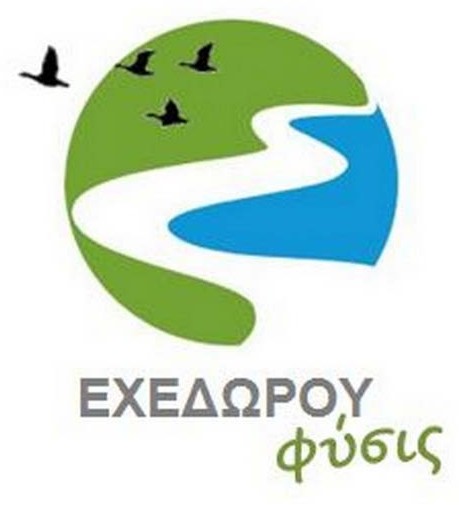 Contact Persons: George Konstantinidis, Ioannis Karakousis  Email: ehedoroufysis@gmail.com
23